Путешествие на фермук бабушке и дедушке
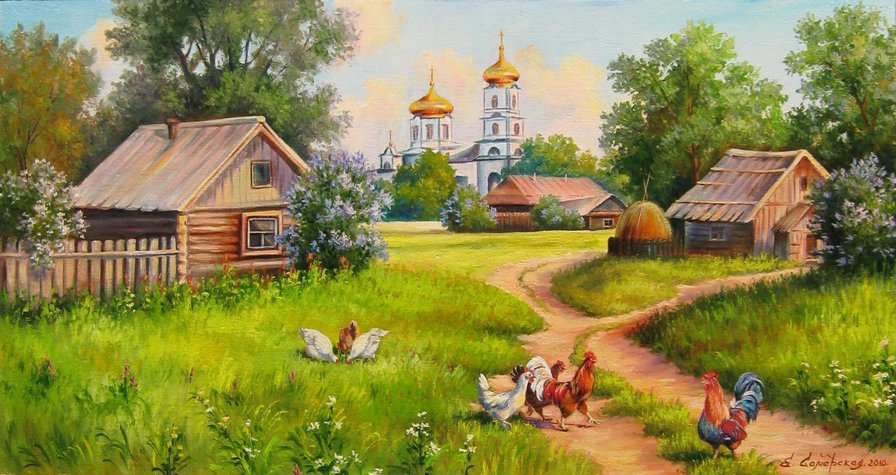 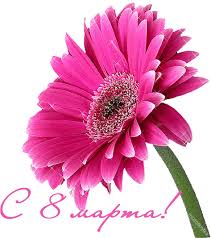 В путь…..
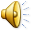 АРТИКУЛЯЦИОНАЯ ГИННАСТИКА
"Собачка"
К нам пришла собачка, умная такая.
 С детками играет, очень громко лает! ГАФ!
Ребятки отгадайте-ка загадки
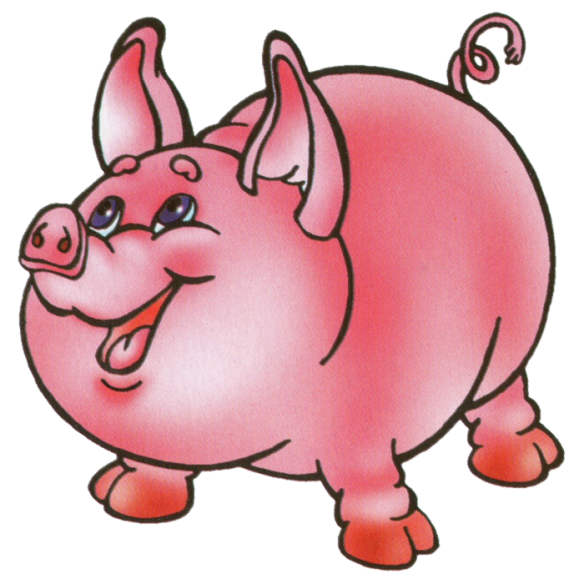 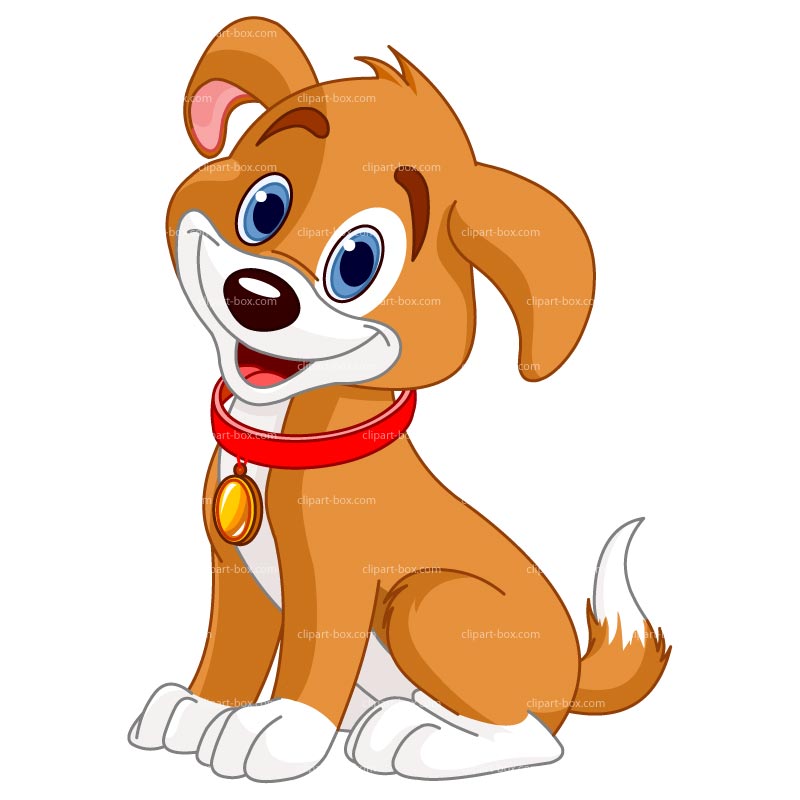 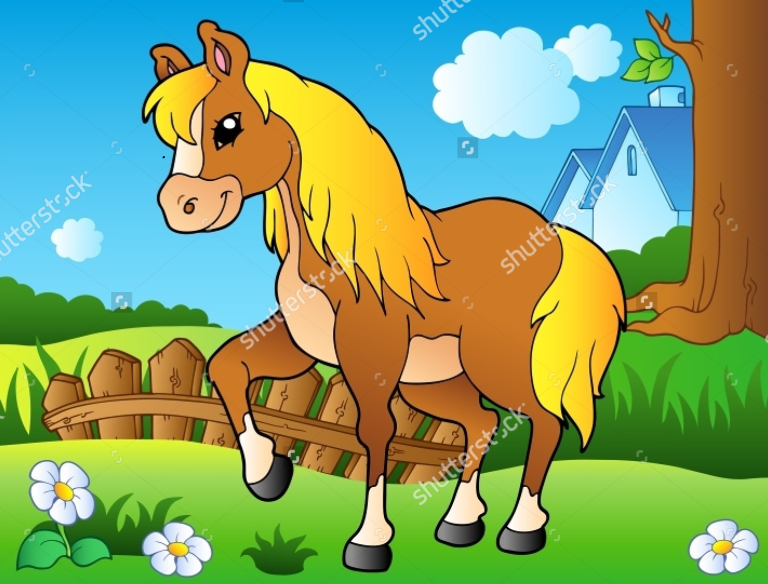 Ребятки отгадайте-ка загадки
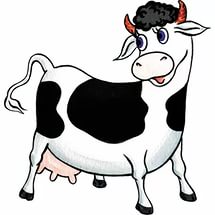 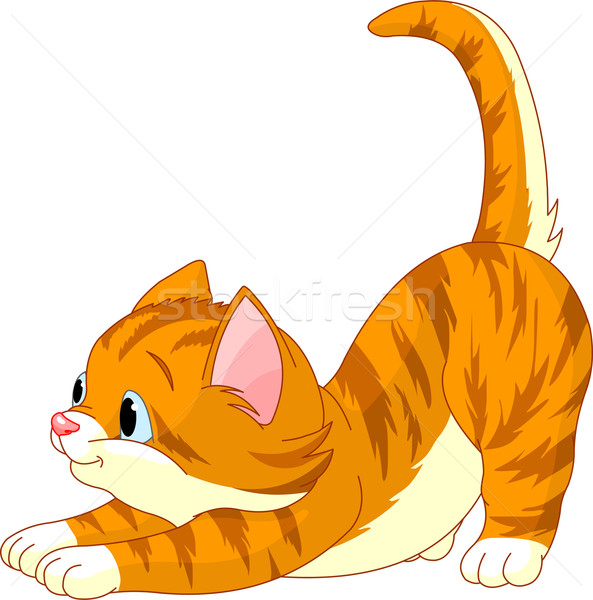 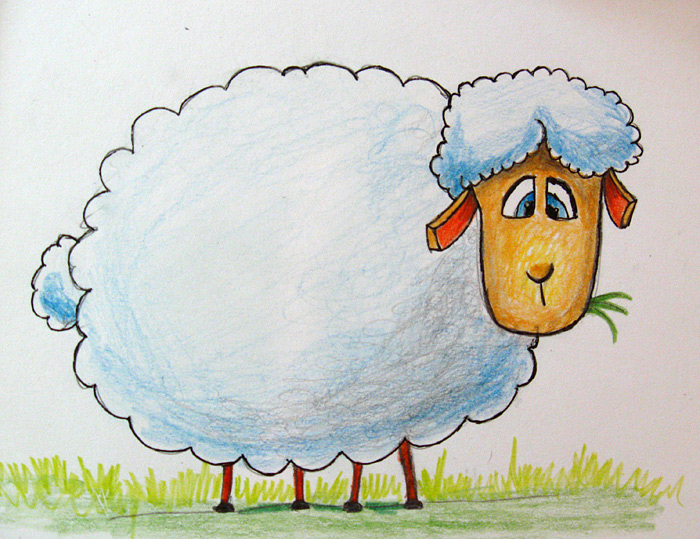 Домашними называют животных потому что:
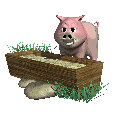 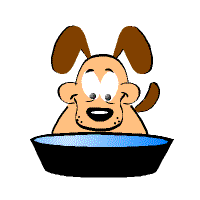 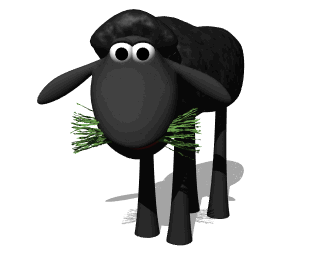 - Кормят и защищают люди
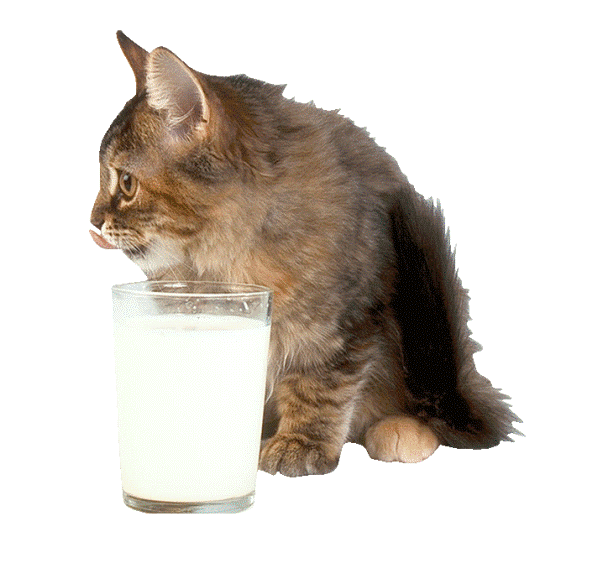 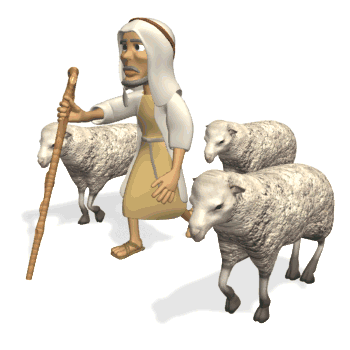 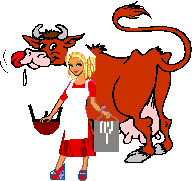 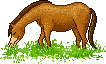 Домашними называют животных потому что:
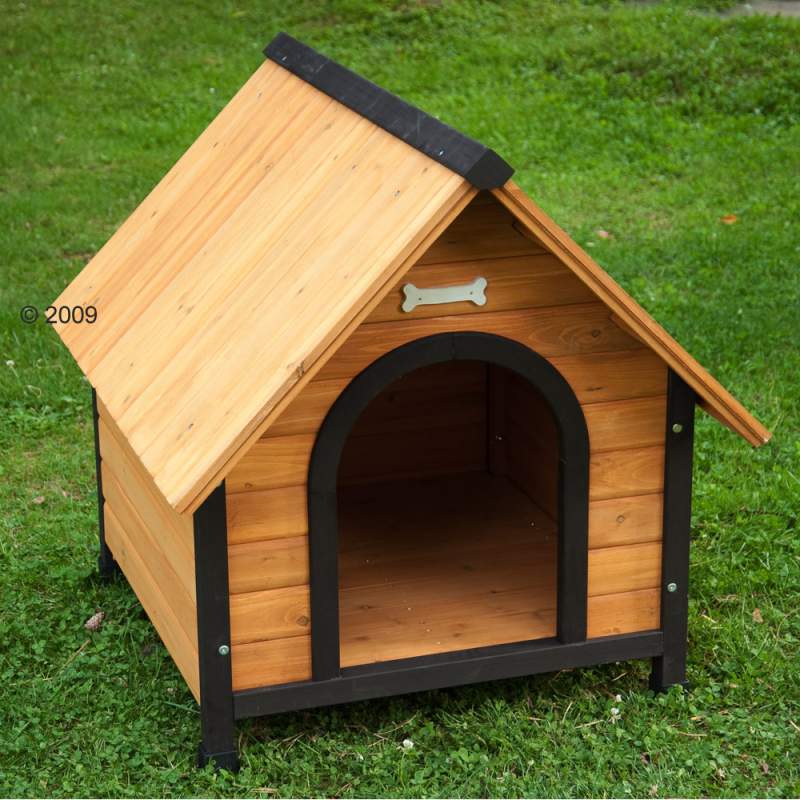 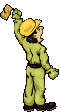 - Люди строят для них жилища
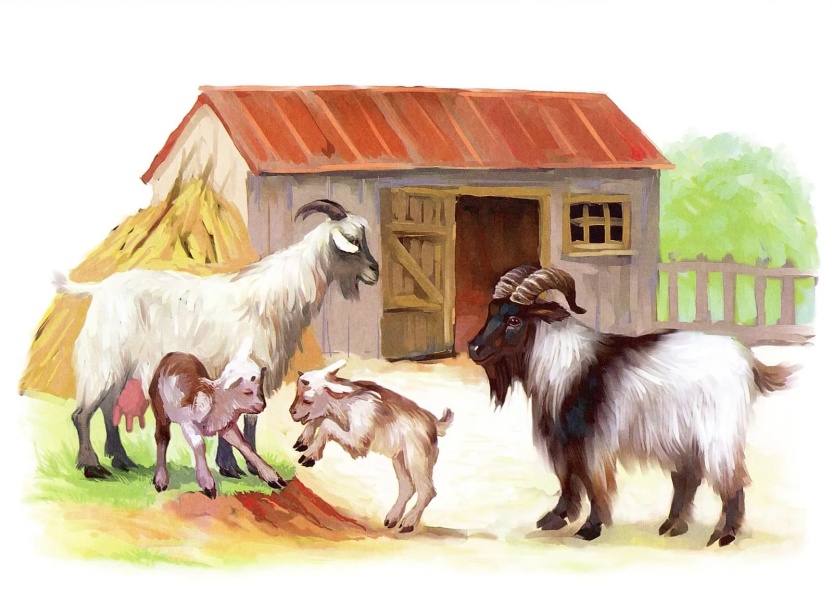 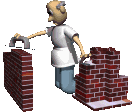 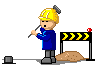 Давайте вспомним, каких животных мы помогли вернуть?
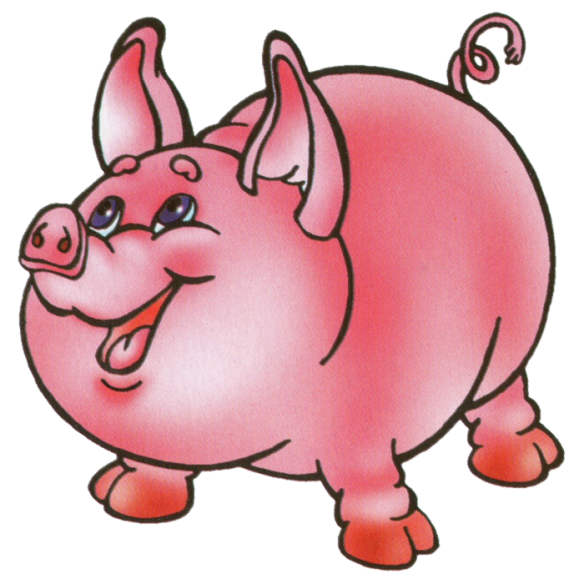 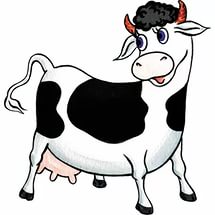 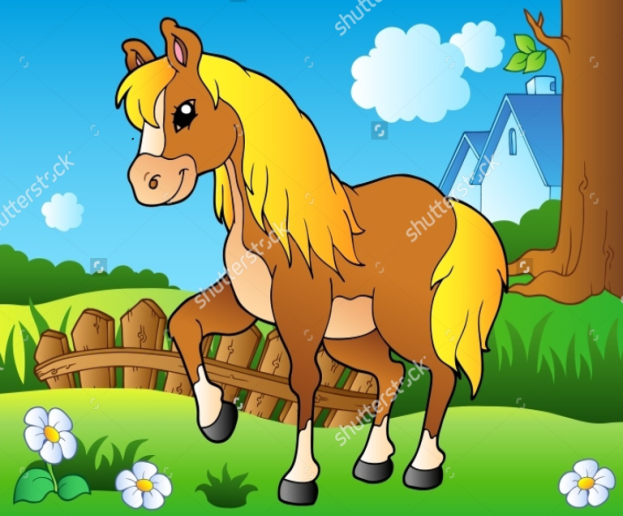 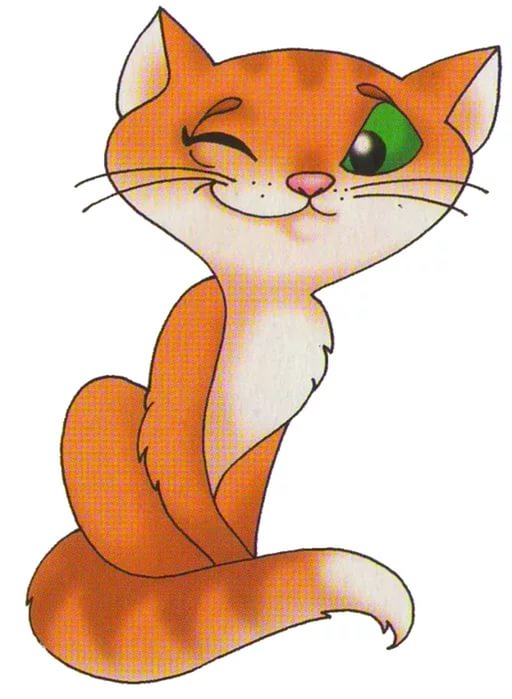 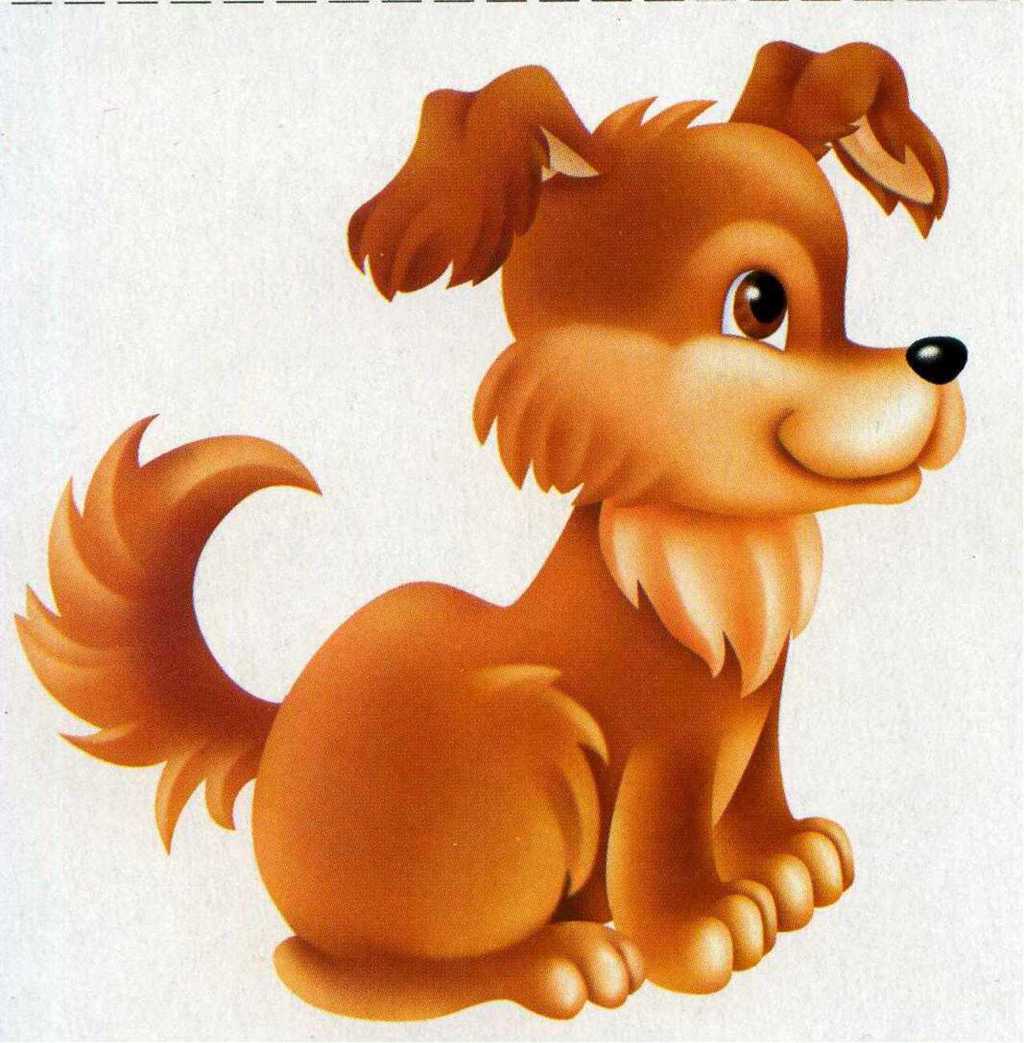 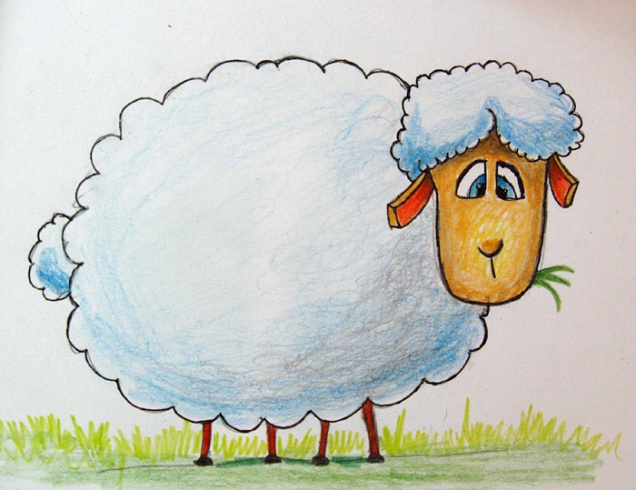 Ребята, а давайте вспомним, кто из домашних животных как кричит?
Ребята, детеныши потеряли своих мам, а давайте поможем их найти?
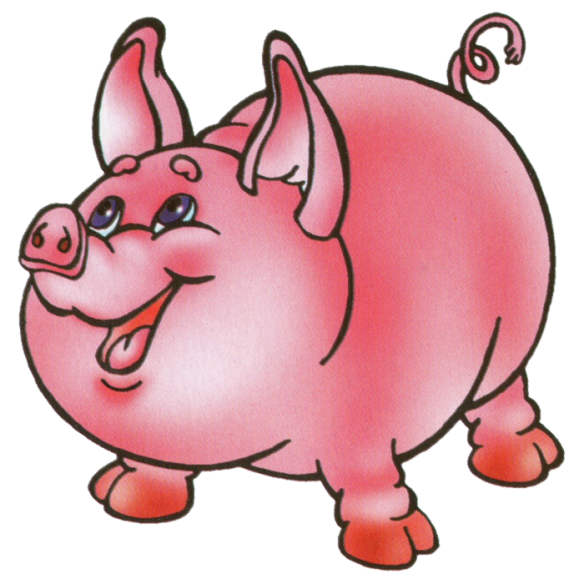 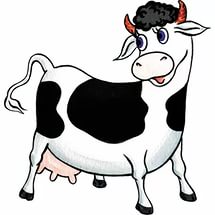 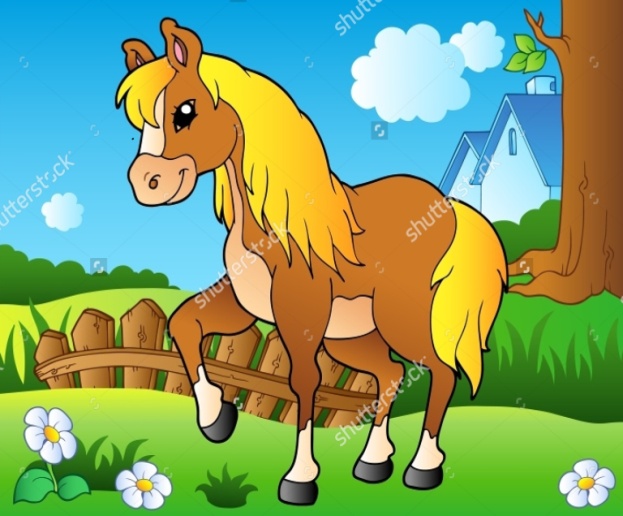 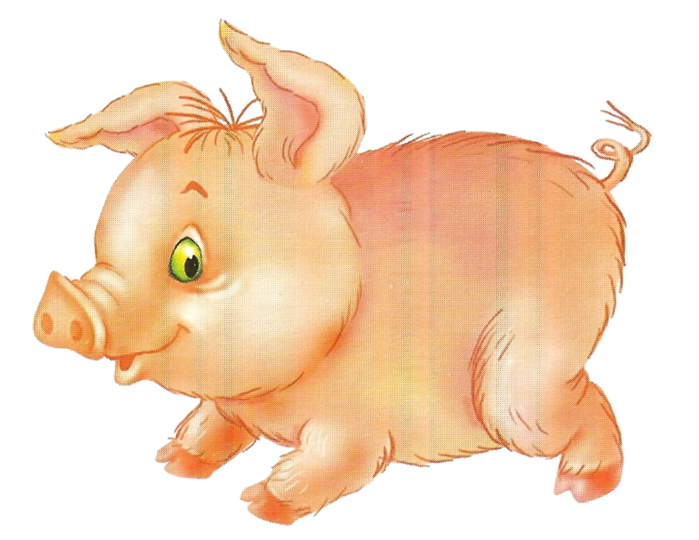 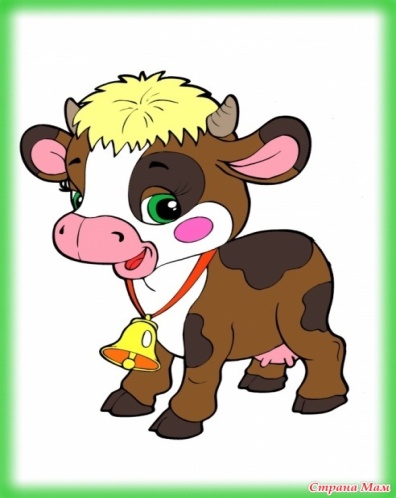 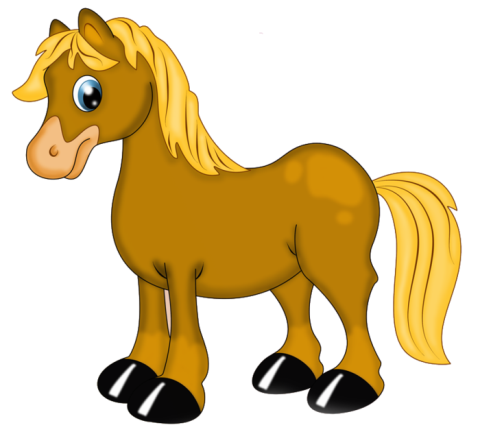 Ребята, детеныши потеряли своих мам, а давайте поможем их найти?
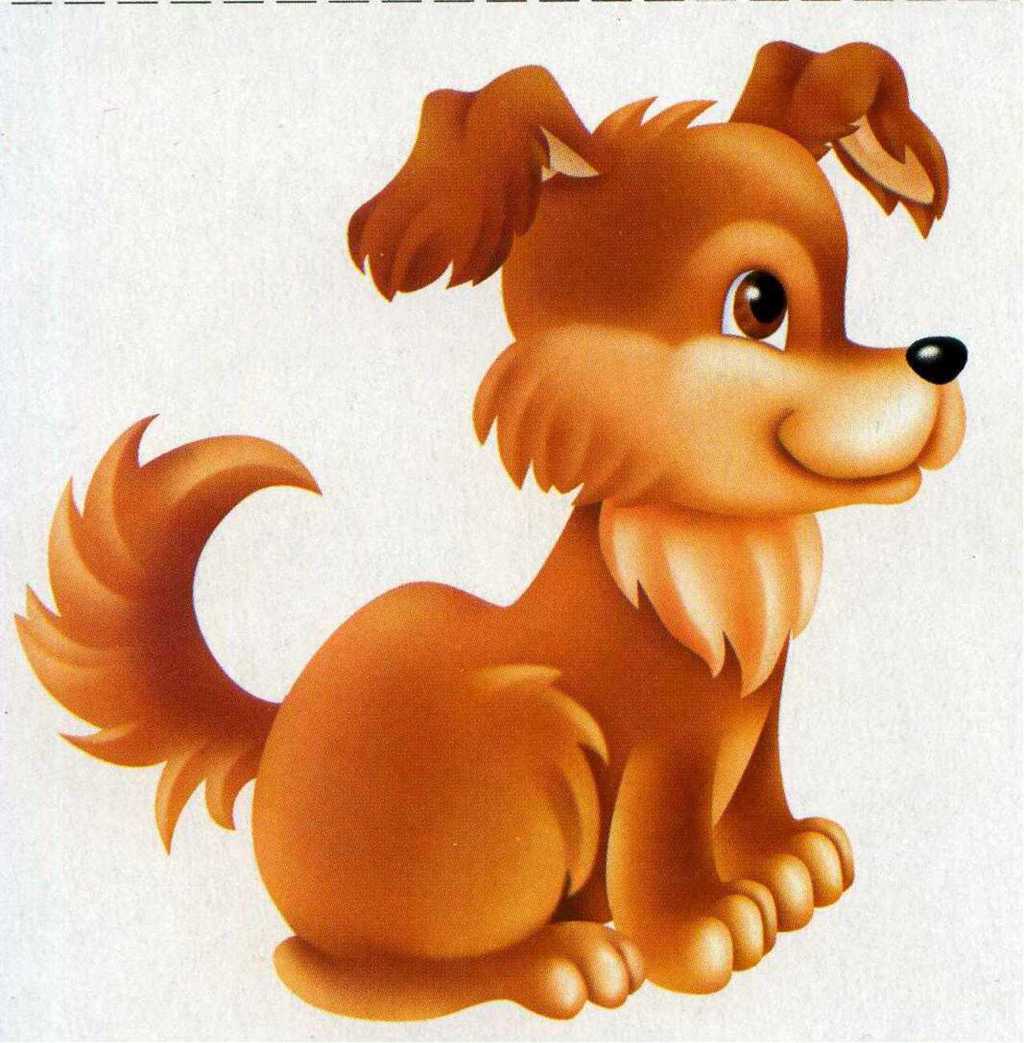 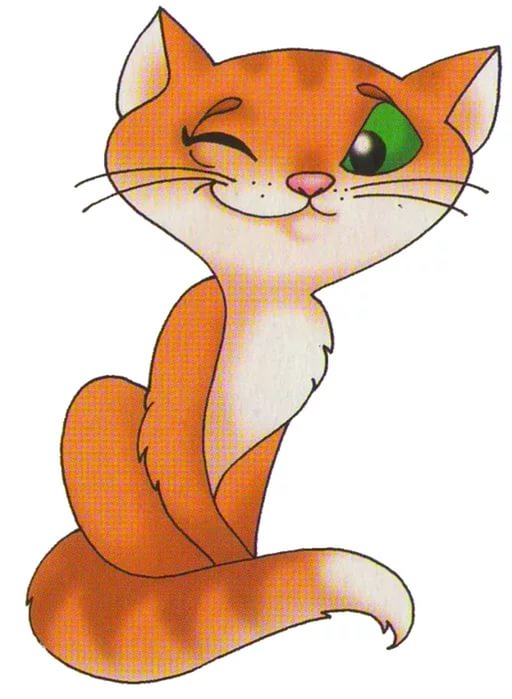 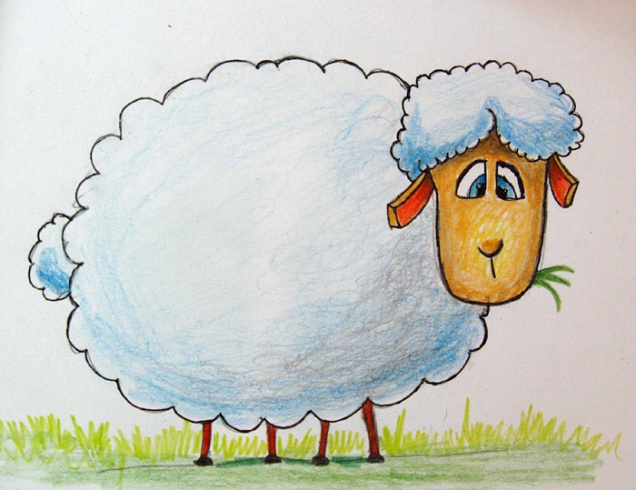 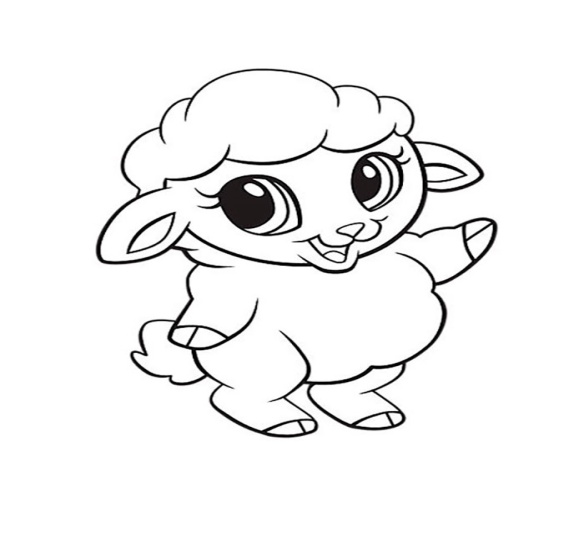 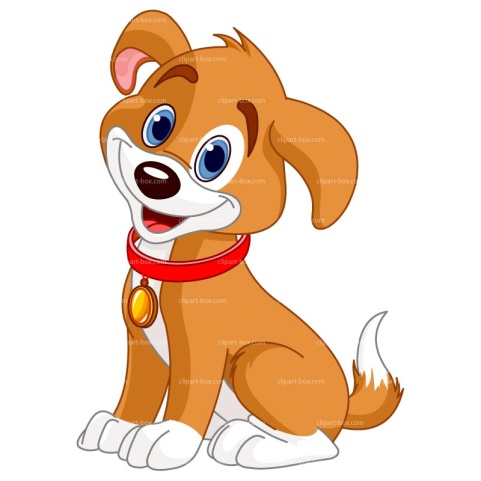 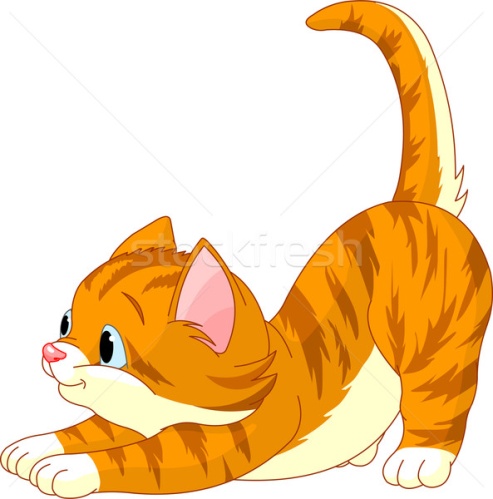 Садимся на лошадку и возвращаемся в детский сад!
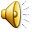 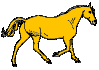